District and School Leaders Supporting the Success of English Learners
Academics and Federal Programs and Oversight
© Tennessee Department of Education
[Speaker Notes: Joann Runion and Hannah Gribble – presenters 

Slides 3-18 have been previously approved by communications 

Administrators will engage with the needed processes and structures required to support the success of English learners. Resources and helpful tools will be shared.]
Agenda
ESL Rule, Chapter 0520-01-19
Changes for FY24
Requirements 
Individual Learning Plans (ILP) for English learners 
Supporting EL Instruction 
Resources
Focus Question
What is working well with English learners in your district and/or school(s)? 
What areas need refinement or improvement?
ESL Rule, Chapter 0520-01-19 Overview
[Speaker Notes: Share updated rule with administrators: https://publications.tnsosfiles.com/rules/0520/0520-01/0520-01-19.20230608.pdf]
ESL Rule, Chapter 0520-01-19
[Speaker Notes: "Rules carry the force of law" by this we mean that State Board rules carry the same weight as TN Code Annotated statutory rules. Both need to be complied to and adhered to at all times.]
Changes for FY24
These changes will begin implementation in FY24 (2023-24). In addition to short-term goals, strategies, accommodations, scaffolding, and growth trajectories, Individual Learning Plans (ILPs) for ELs must include:
[Speaker Notes: These changes will begin implementation in FY24 (2023-24).
In addition to short-term goals, strategies, accommodations, scaffolding, and growth trajectories, Individual Learning Plans (ILPs) for ELs must include:
Assessment data from ELPA, achievement assessments, benchmark data, universal reading data (K-8), TCAP data (4-8), and career-readiness data (9-12)
K – 3 language-focused supports to provide access to instruction aligned to grade level academic standards and classroom instruction
4 – 12 academic and career-readiness supports that provide access to grade level academic standards and classroom instruction 
Transitional supports for T1 and T2]
Changes for FY24
Service Hours
[Speaker Notes: Service hours:
Elementary students shall receive a minimum of one (1) hour of Direct ESL Services per school day.
EL students in middle and high school shall receive a minimum of one (1) hour of Direct ESL Service per school day or the equivalent of one (1) full class period of at least 45 minutes in duration.]
Requirements
Identification of ELs
[Speaker Notes: Complete a Home Language Survey (HLS) for every student enrolling for the first time.
If the child moves, a copy or the original must follow the child to the next school.
Children moving into your district should have the first HLS in their file. 
If not, and it does not arrive in a reasonable time, a new one may be administered.  Note on the form that it may be a duplicate.
If any language besides English is provided on the HLS, the student must be screened with the WIDA Screener for kindergarten or WIDA Screener for grades 1-12. 
If the student is not proficient in English, based on the screener, s/he must be served.
Parents may choose to waive direct service and then the service falls to the general education teacher
Parents must be informed of their options yearly. 
For service
For waiving direct services]
Trained Educators
[Speaker Notes: ESL services must be provided by a TN certified, or TN endorsed ESL teacher 
ALL teachers working with ELs must have adequate training to support them in the process of English language acquisition. This includes core content. 
Any teacher serving waived service ELs needs ESL training
Only ESL teachers may administer the WIDA ACCESS (the annual English language proficiency assessment)
WIDA test administrators must complete training annually]
Serving English Learners
[Speaker Notes: ESL part of Tier 1, core instruction for English learners. 
All ELs must be placed and served age appropriately.
Scaffolding of instruction is required for meaningful participation.
Parents must have information provided in a manner and language they can understand.
There is no set time for assessment for an EL who may need to be tested for a disability.]
ESL Program Models
[Speaker Notes: Sheltered English Instruction
Structured English Immersion
Specially Designed Academic Instruction in English
Content Based English Instruction
Pull-out English Instruction
Heritage Language 
Virtual ESL Model]
Exit Process
[Speaker Notes: EL students who score 4.4 composite or higher and 4.2 or higher for literacy on the WIDA ACCESS shall be exited from Direct or Indirect ESL services.

EL students who achieve a P1 composite or higher and P1 literacy or higher on the WIDA ALT ACCESS assessment shall be exited from Direct ESL Services.

Students who exit Direct or Indirect ESL services shall be considered transitional EL students for four (4) school years. 

Transitional students must be monitored for the first two (2) years of the four (4) year transition period.]
Individualized Learning Plans (ILPs) for English learners
[Speaker Notes: Joann/Sara 13-19  
Now we are moving into looking at Individual Learning plans for English learners. In this section we will focus on the different TISA Tiers of support for weighted funding and how each is aligned to an Individual Learning plan. 
In the next slide we will begin by looking at the categories of ELs]
Categories of English Learners
[Speaker Notes: High level overview of each of these categories. 

On this slide we see the TISA Tiers of support for ELs 
TISA Tier I (20%) - Indirect (waived ESL students); Long Term ELs (students in year 7 of ESL services); Transitional T1 and T2 students (exited ELs in the first 2 years of monitoring progress) 

TISA Tier II (60%)- ELs performing above level 3 composite of English Language Proficiency based on ELPA (WIDA ACCESS) and who have received 3 or more years of ESL service 

TISA Tier III (70%)- ELs performing at or below level 3 composite of English Language Proficiency based on ELPA (WIDA ACCESS) and who have received less than 3 years of ESL service. 

Link to ULN crosswalk: https://www.tn.gov/content/dam/tn/education/2021-funding-engagement/TISA%20Unique%20Learning%20Needs%20Crosswalk.pdf]
English Learner Alignment to ULN Tiers
[Speaker Notes: On this slide we will start to discuss the types of ILPs for the TISA Tiers.  
 
Start with initial evaluation which includes HLS and ELPA Screener (WIDA Screener for K and WIDA Screener (second semester 1st grade to grade 12))-- this step does not require a plan, however LEAs and/or schools must inform parent of ESL eligibility  
 
TISA Tier I: Indirect service students will have a grade k-3 or 4-12 ILP. Long Term ELs will have a grade k-3 or 4-12 ILP (K-3 could never be LTEL but these are the types of ILP they would have). Transitional Year 1 and Year 2 will have a Transitional T1-T2 ILP. (Joann will continue with briefly explaining the difference in plans). 
 
TISA Tier II: Students scoring above 3 overall composite on WIDA ACCESS for ELLs OR score below 3 overall composite on WIDA ACCESS for ELLs for 3 years or more will have a k-3 or 4-12 ILP.  
 
TISA Tier III: Students scoring below 3 overall composite on WIDA ACCESS for ELLs for less than 3 years will have a k-3 or 4-12 ILP.]
Providing Statewide ILP System for English Learners
Why do we have common ILPs? 
Stakeholder feedback collected during the department’s 2022 EL listening tour indicated the need for a uniform system for the development of ILPs across the state. 
TN PULSE will be the state’s system of record (SOR) for ILPs required for EL students generating ULN funding. 

There are three ILPs
Grade K - 3
Grade 4 - 12
Transitional Year 1 and Year 2 (T1-T2) 

Why isn't there an ILP type for every category?
Within TISA, there are three Tiers of support for English learners. In State Board of Education Chapter 0520-01-19 for ESL, there are three ILPs required to meet the needs of grade K - 3, grade 4 - 12, and Transitional EL exited students. 

What are the focal points for an ILP?
Specific language focused supports for English Learners providing access to classroom instruction for grade K - 12.
For grade 4 - 12, the focus of academic and career-readiness supports.
Classroom supports for transitional English Learners who have met the exit criteria for the ESL program in accordance with State Board of Education Chapter 0520-01-19.
[Speaker Notes: Joann will read through slide and will elaborate on stakeholder feedback from the 2022 EL listening tour. Since this presentation takes place July 7, all ULN trainings will be completed and Joann can share the purpose of the ULN trainings such as: 
-Preview resources such as ILP templates 
-Preview Parent Notification forms 
-ILP Instructional Decision Making Guide 

In addition, Joann will reiterate the 3 different types of ILPs. Explain the purpose of each and rationale from state rule regarding the 3 types of plans. Joann will ensure administrators know LEAs had teams present for the ULN preview training. 
 
Joann will explain the 3 main focal points for ILPs from the last bullet on the slide.]
Supporting Instruction for ELs
Successful Learning Environments for ELs
[Speaker Notes: Focus on discourse in the ESL and core content classroom.
Base instruction on TN English Language Development Standards (WIDA Standards) and Academic Standards.
Provide instructional scaffolding as needed.
Engage in the development and revisions of individual learning plans (ILPs).
All key educators are part of the ILP Team. 
Engage and apply yearly training into lesson delivery.]
Teacher Training Required by ESL Rule, Chapter 0520-01-19
LEAs shall ensure that all teachers who provide Direct or Indirect ESL Services are annually trained on delivering ESL instruction. At a minimum, this training shall include, but not be limited to:
[Speaker Notes: LEAs shall ensure that all teachers who provide Direct or Indirect ESL Services are annually trained on delivering ESL instruction. At a minimum, this training shall include, but not be limited to: 
The Tennessee English language development (ELD) standards.
Appropriate ESL instructional methods to use with grade-level academic content standards in English language arts, mathematics, science and social studies.
English language acquisition training for general education teachers to understand the process of acquiring a second or subsequent language.
Strategies for collaboration between teachers serving EL students so that ILPs are developed and implemented by all educators.
The requirements regarding ILP development and implementation.]
Observation Considerations for Classrooms with English Learners
[Speaker Notes: Strong instructional practice leads to improved student outcomes.
Frequent use of visual aids, gestures with speech, and precise modeling of directions and pictures.
Adjusted questioning techniques so that students can respond in a way that is appropriate for their stage of English proficiency.
Developing background knowledge by specifically introducing new terms or concepts, reviewing terms that have been introduced previously, or classifying terms in a conceptual framework.
Allowing students to discuss content in both English and their native language with peers, so they may engage more deeply with the content and enhance their understanding of English in context of the content.]
TEAMs Observation Tool for Classrooms with English Learners
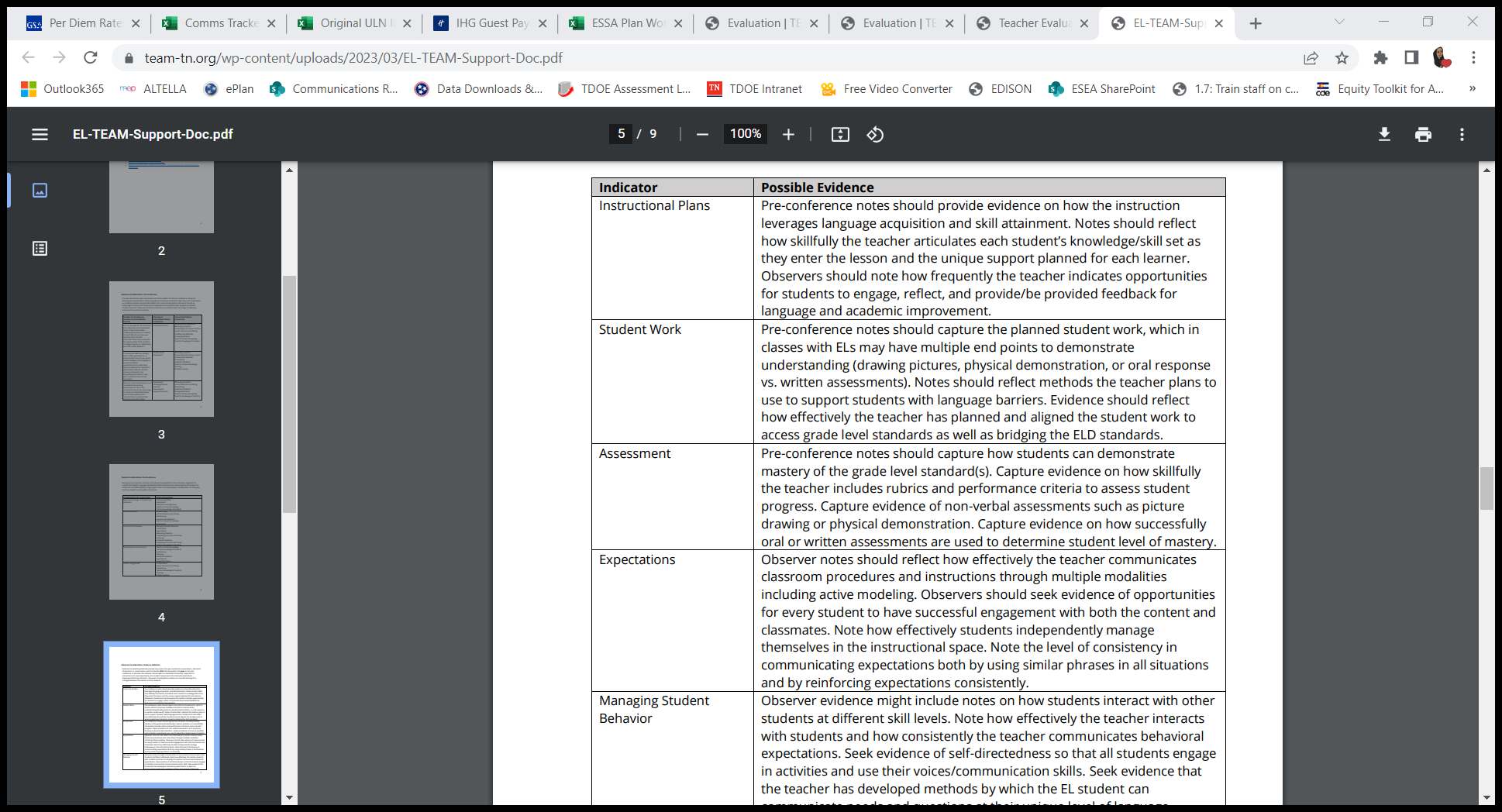 TEAM Observation Considerations: English Learners
[Speaker Notes: Link to TEAM Observation Considerations: English Learners: https://team-tn.org/wp-content/uploads/2023/03/EL-TEAM-Support-Doc.pdf

An English learner (EL)-focused classroom allows an observer the opportunity to gather evidence of instructional practice in a setting where student work may look or sound differently than a classroom setting with English only speaking students. Strong instructional practice leads to improved student outcomes, and classrooms with ELs are no exception. In a classroom with ELs, an observer should be prepared to see a variety of students and approaches to instruction. 

Previewing content to activate prior learning and build background knowledge.
Predicting outcomes to motivate and build anticipation.
Connecting the text to personal experiences.
Using graphic organizers to help learners build understanding.]
Tennessee IPG- Aligned Practices Focused on Access for English Learners and Students with Disabilities
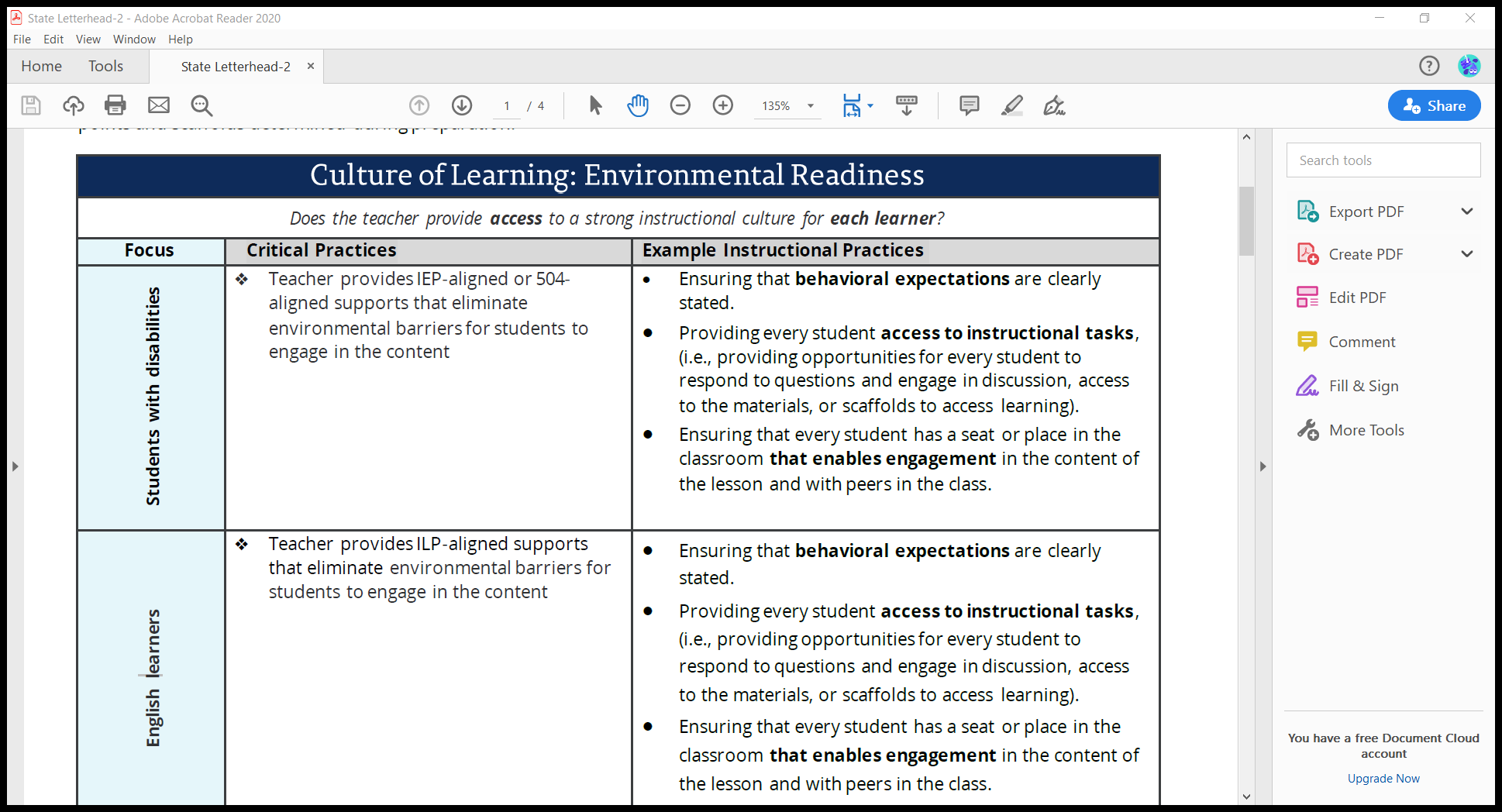 [Speaker Notes: Link: https://tdoe-my.sharepoint.com/personal/sara_hendrix54_tnedu_gov/_layouts/15/onedrive.aspx?FolderCTID=0x0120000D858216A7950748927CE774AC0D2C3A&id=%2Fpersonal%2Fsara%5Fhendrix54%5Ftnedu%5Fgov%2FDocuments%2FMicrosoft%20Teams%20Chat%20Files%2FTN%5FIPGWrapAround%2Epdf&parent=%2Fpersonal%2Fsara%5Fhendrix54%5Ftnedu%5Fgov%2FDocuments%2FMicrosoft%20Teams%20Chat%20Files


This guide is intended as a supplement to the Tennessee Instructional Practice Guide for Reading Comprehension to provide an opportunity for answering the question: To what extent do English learners (ELs) and students with disabilities have access to, and ownership of, rigorous grade-level content in Tier 1 instruction – and are we eliminating barriers to learning? Barriers to learning show up where students get stuck in a lesson or activity. Barriers are not student-centered limitations, rather, they are teacher-centered challenges in providing instruction that is responsive to student needs. This guidance is in addition to access points and scaffolds determined during preparation.]
Helpful Resources
English as a Second Language Rule, Chapter 0520-01-19
Individual Learning Plan (ILP) Instructional Decision-Making Guide 
English as a Second Language Manual 
Tennessee English Language Development Self-Assessment (TELDSA) Level Data Collection Instrument 2022-03
[Speaker Notes: Note: pleas share with audience the ESL Manual is being updated]
Questions
Contact Information
Hannah Gribble | Title III and Migrant Education Program Grant Manager
Hannah.Gribble@tn.gov 
Joann Runion |Senior Director of Intervention Programs Joann.Runion@tn.gov 
Sara Kathryn Hendrix | EL Coordinator 
    Sara.Hendrix@tn.gov
Thank You!
Permission is granted to use and copy these materials for non-commercial educational purposes with attribution credit to the “Tennessee Department of Education”. If you wish to use these materials for reasons other than non-commercial educational purposes, please contact Joanna Collins (Joanna.Collins@tn.gov).